PQMD Case Study:  Disaster Response World Vision’s Syria Response
Drew Clark  |  Senior Director of Emergency Relief  |  World Vision U.S.		 April 2016
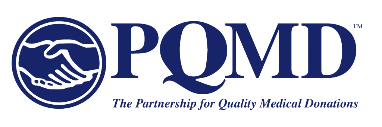 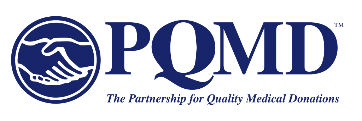 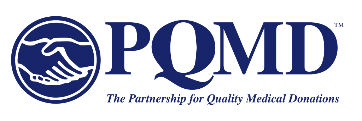 Syria Crisis Overview
Since 2011, more than 300,000 fatalities
Half of the country’s population has been displaced (approximately 5 million international refugees)
Suffocating complexity among actors in the conflict and their foreign backers
Despite media focus on refugee resettlement, the most urgent needs are closest to the conflict
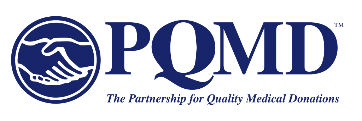 Highlights of  World Vision’s Response
Multinational response abroad, political volatility within Syria and Iraq
In 2015, World Vision managed a $120 million response across 6 countries
Since 2011, World Vision has reached 2.4 million people
Emergency relief efforts include interventions to provide clean water, food securities, health, child protection, education, and cash assistance
Interreligious and multi-sectarian–emphasizing humanitarian needs while working to build social cohesion among diverse groups
Advocating for the needs of refugees
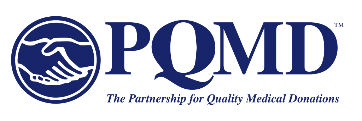 World Vision’s Response Footprint
Lebanon: responding since 2011*  (220 staff)
Jordan: responding since 2011  (80 staff) 
Syria: responding since 2013  (25 local staff)
Iraq: responding since 2014  (200 staff)
Turkey: responding since 2015  (35 staff)
Serbia: responding since 2015  (30 staff)

* Includes product donations
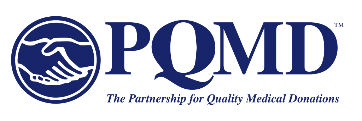 2015 Results and Impact
470,000 people received clean water and sanitation assistance (178,000 in Syria)
589,000 people received food and cash assistance (303,000 in Lebanon)
Distribution of emergency supplies for winterization and rapid displacement
Support to provide primary healthcare in Syria and Iraq, including provision of medical supplies, capacity building, operation of static and mobile clinics, and referrals 
In Syria, relocated and resupplied damaged hospitals and clinics
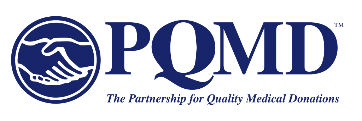 Lessons Learned for Replication and Scale-up
Formal and informal coordination with the United Nations High Commissioner for Refugees (UNHCR), governments, local partners, and community based organizations
Appetite for risk
Inside Syria: flexibility from staff and donors
Media and fundraising
Solve the conflict
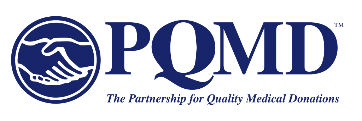 Thank you!
Contact:
Abby van Horne 
Corporate & Foundation Engagement
World Vision U.S.
avanhorn@worldvision.org
253.397.5199
www.worldvision.org/corp
World Vision is a Christian humanitarian organization dedicated to working with children, families and their communities worldwide to reach their full potential by tackling the causes of poverty and injustice. World Vision serves all people, regardless of religion, race, ethnicity, or gender.